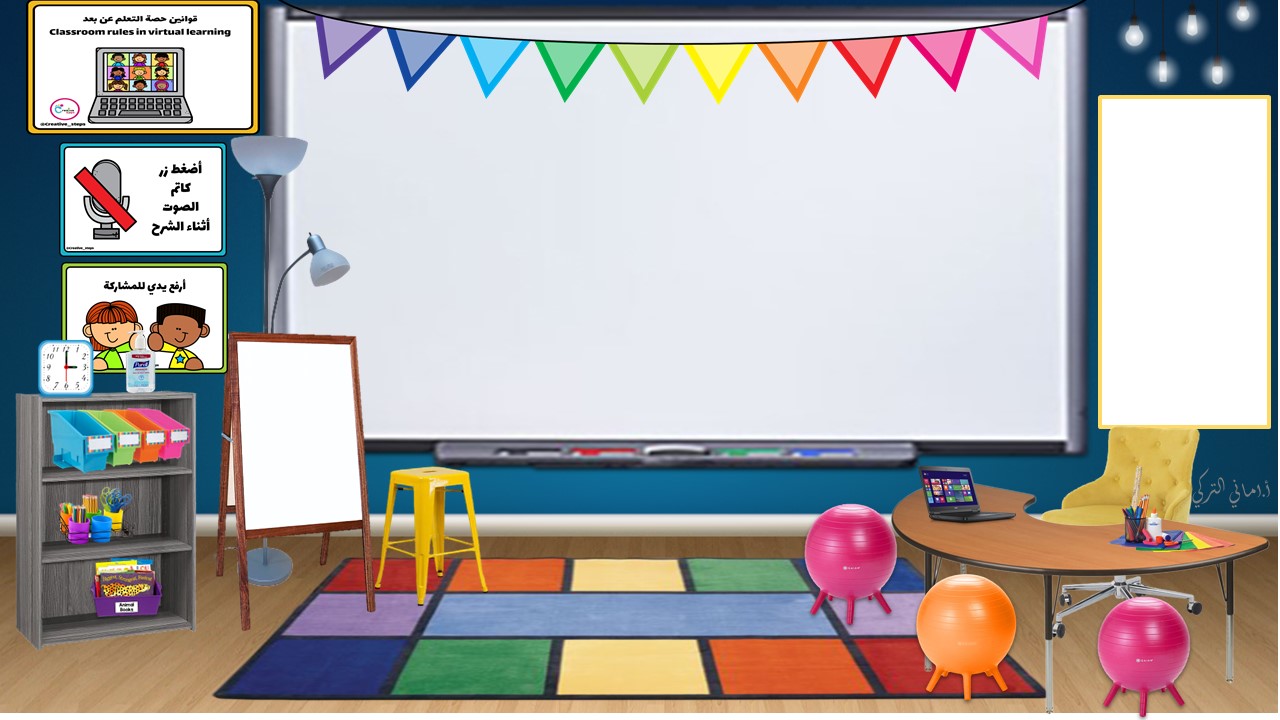 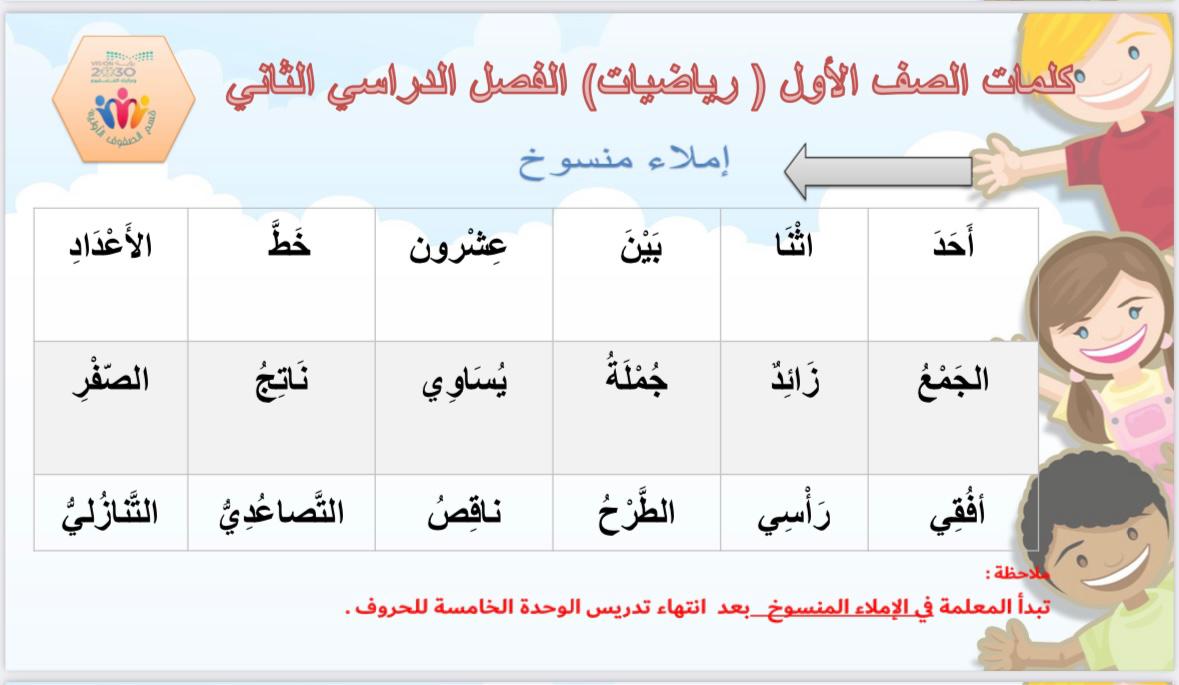 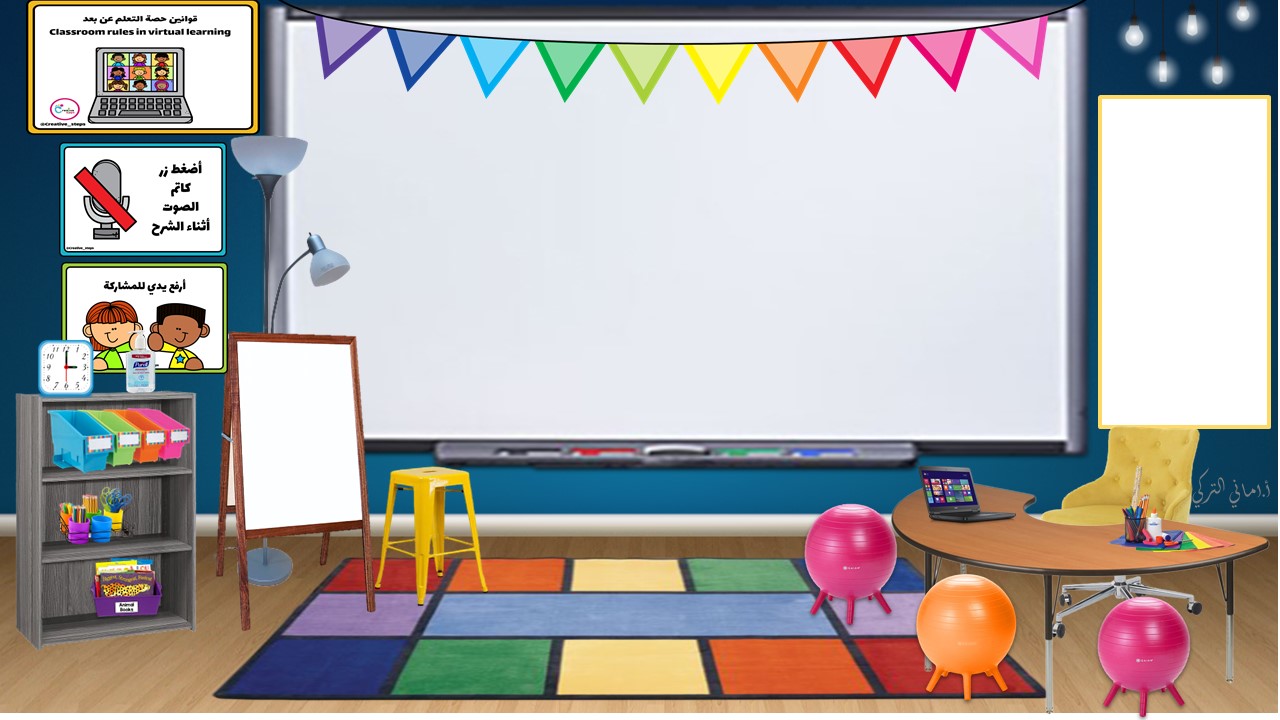 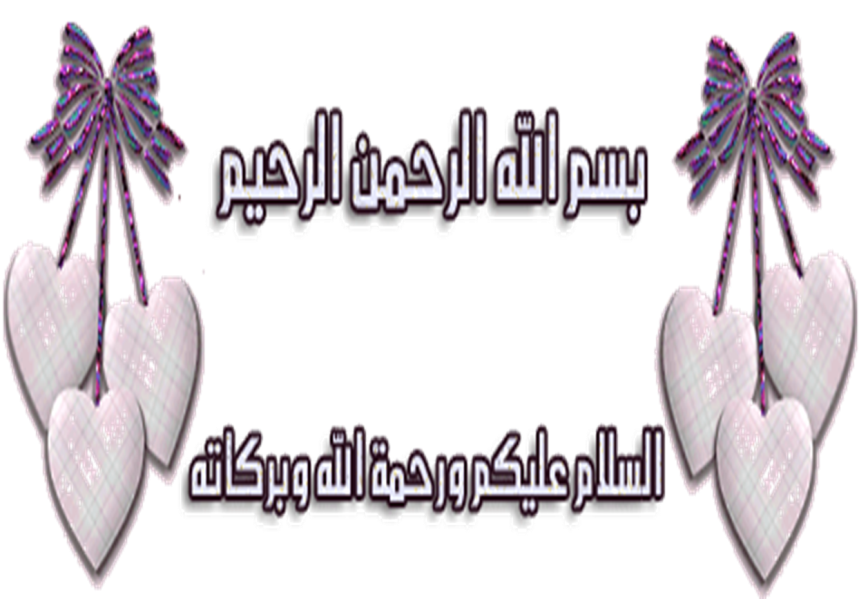 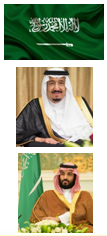 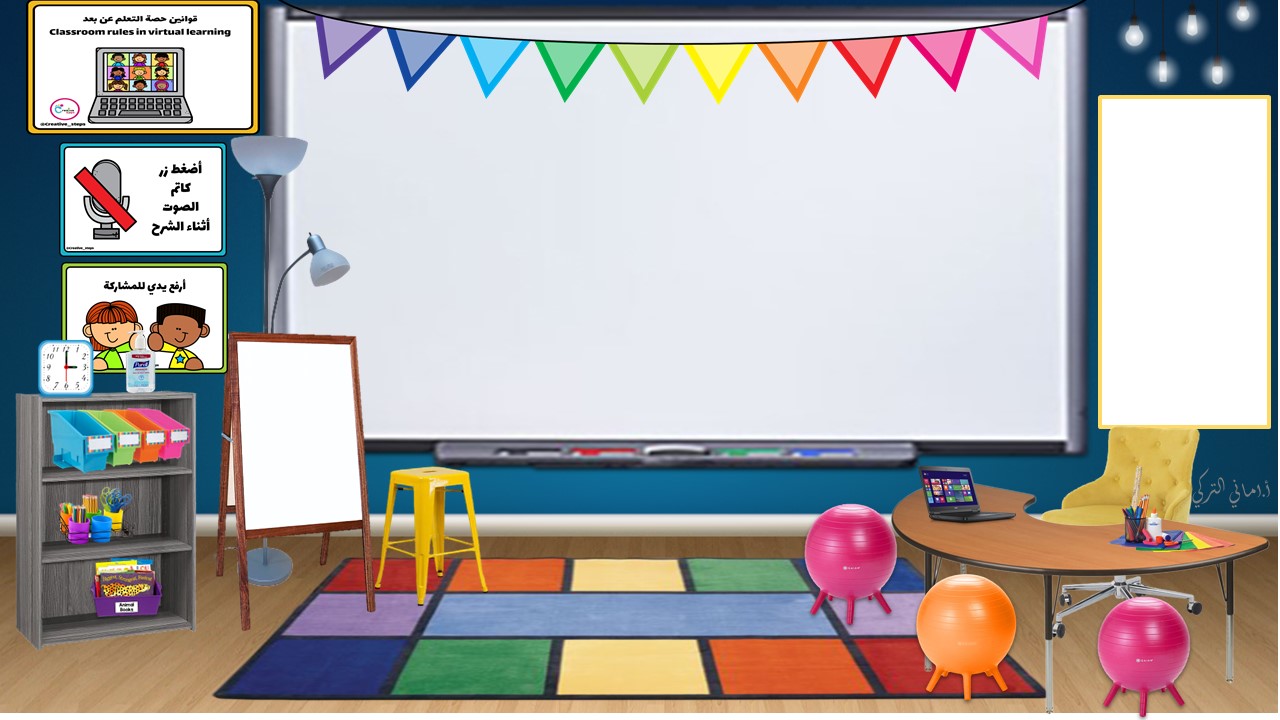 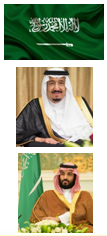 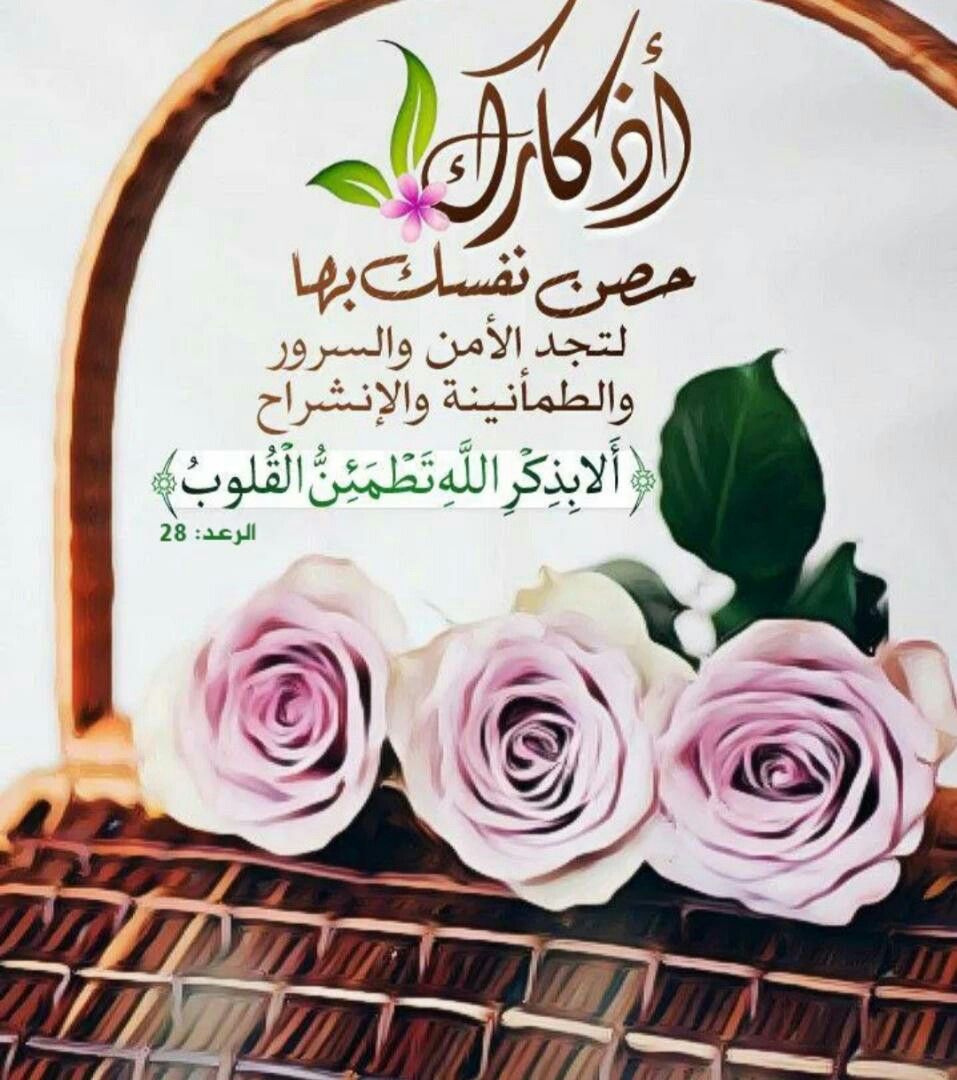 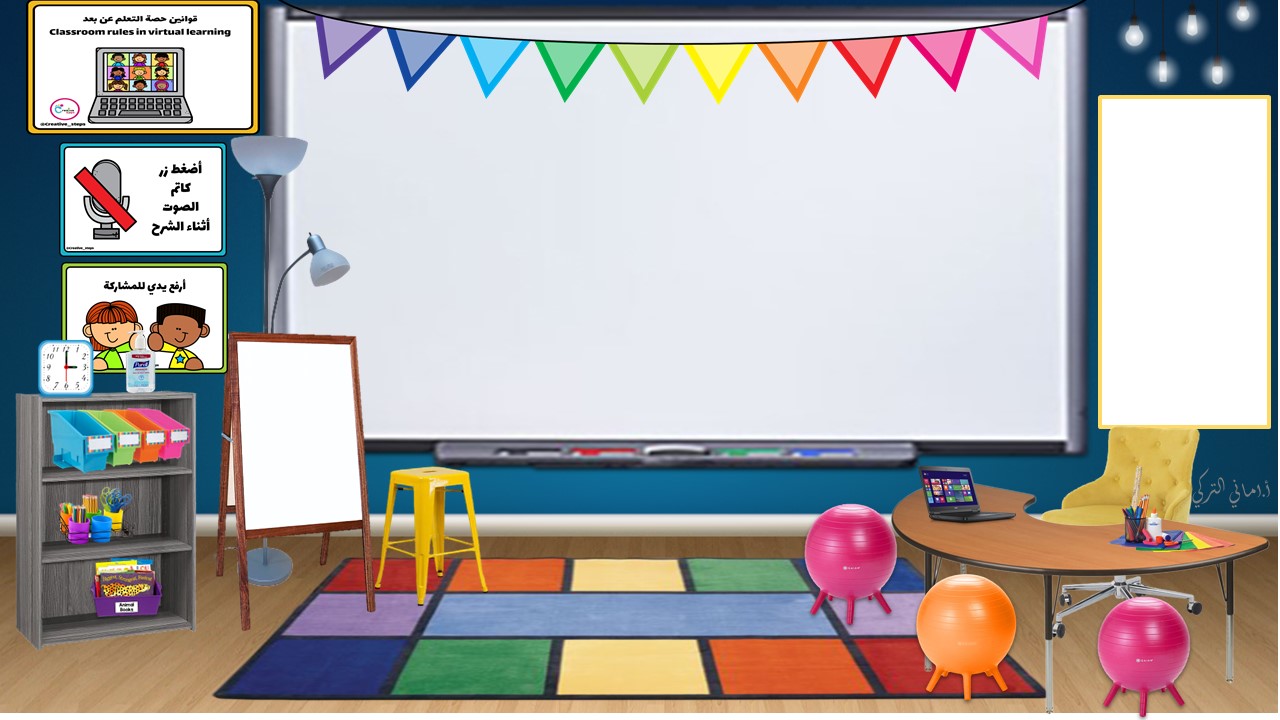 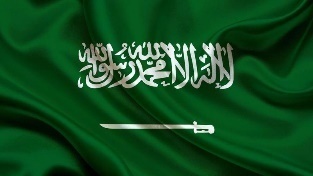 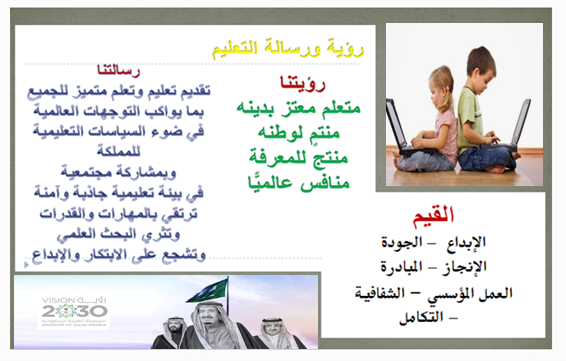 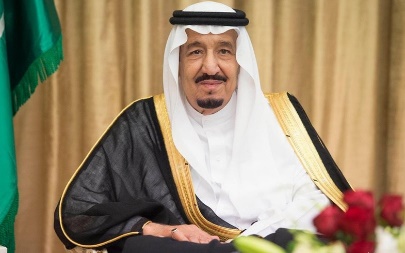 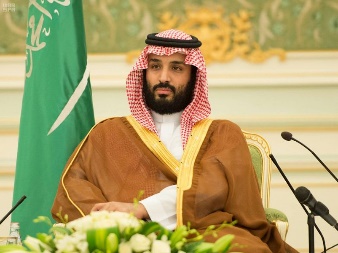 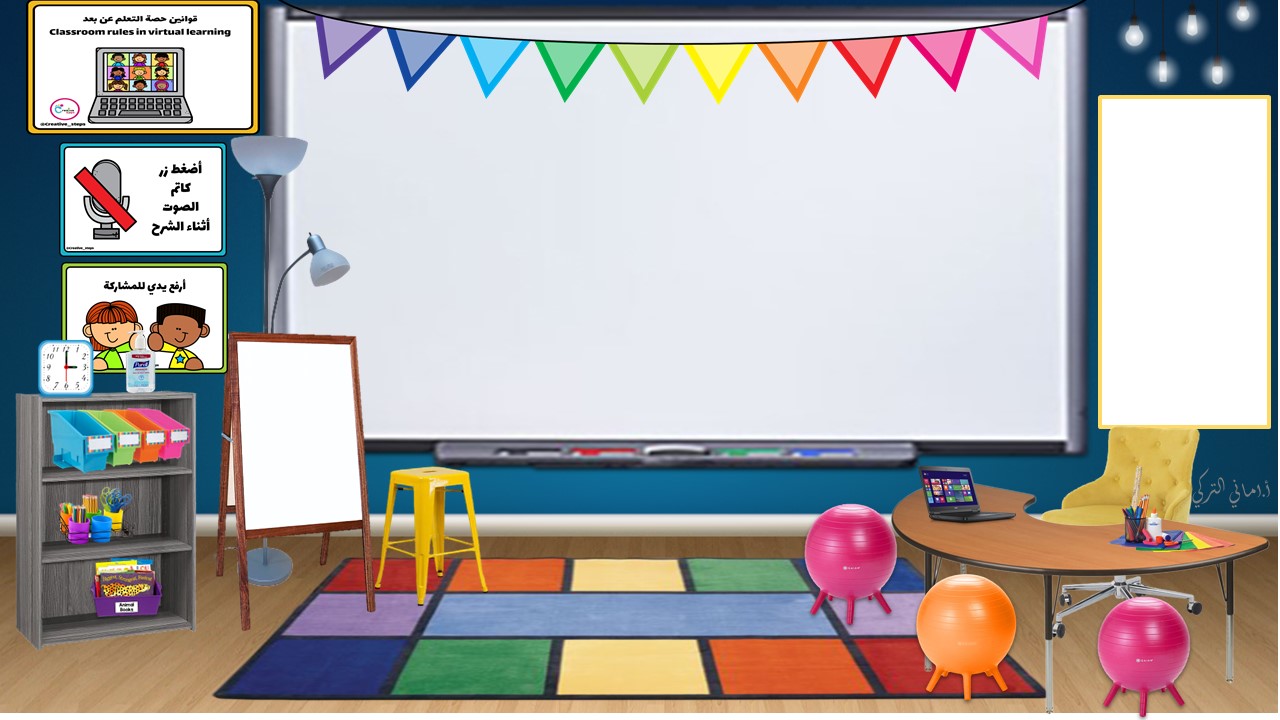 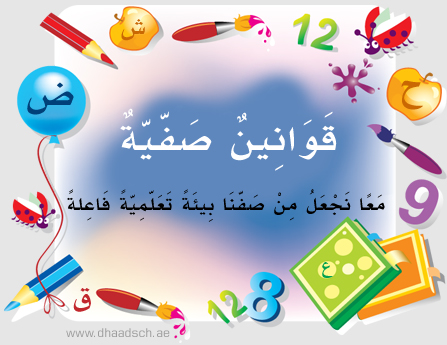 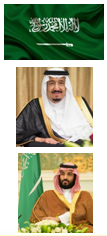 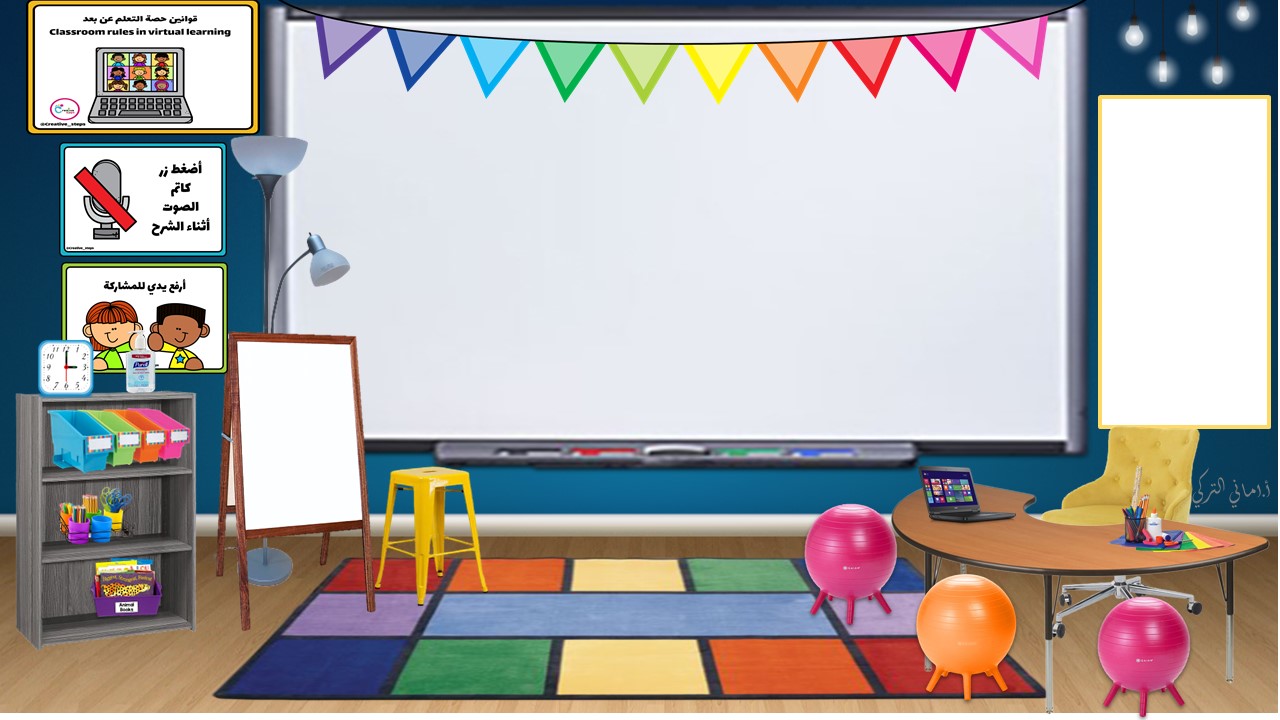 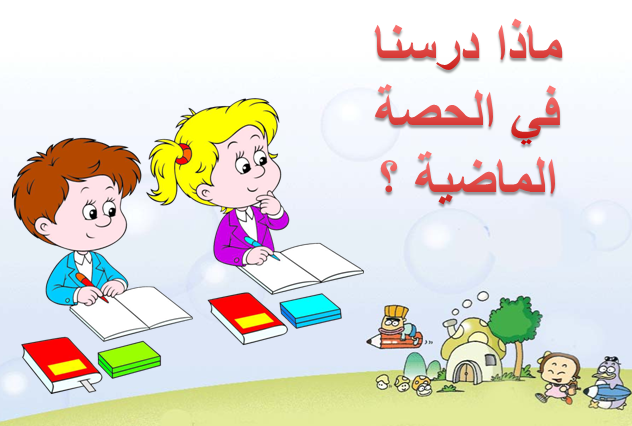 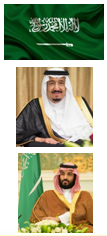 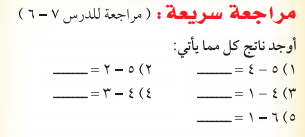 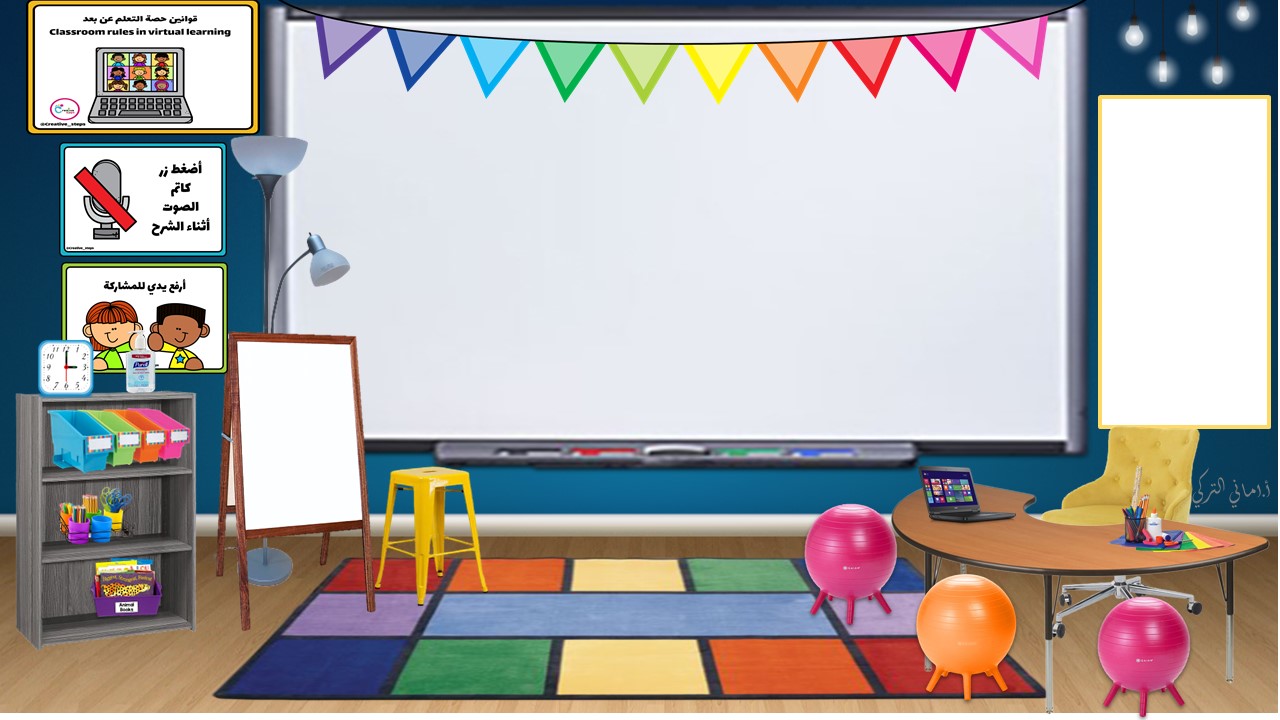 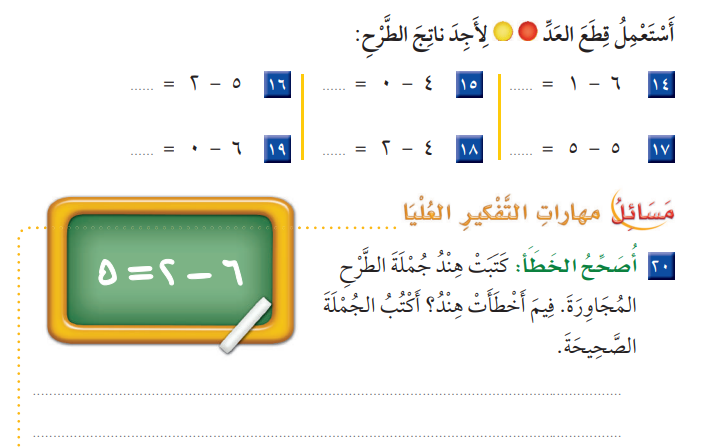 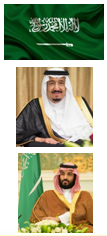 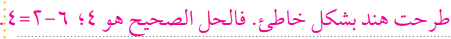 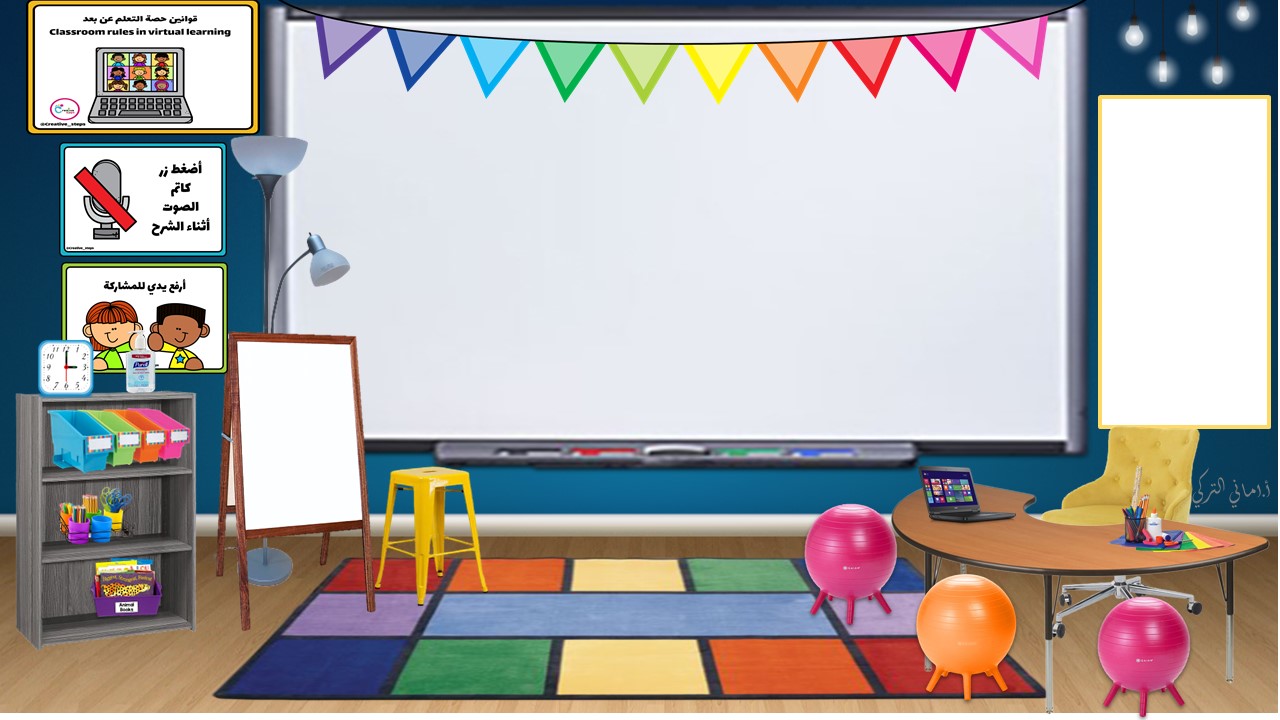 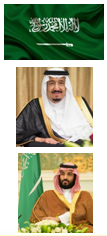 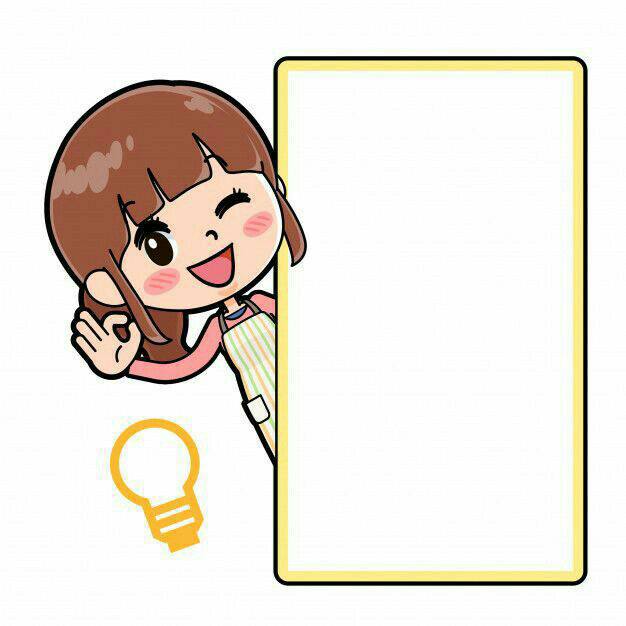 نشاهد 
هذا المقطع لنتعرف على درسنا
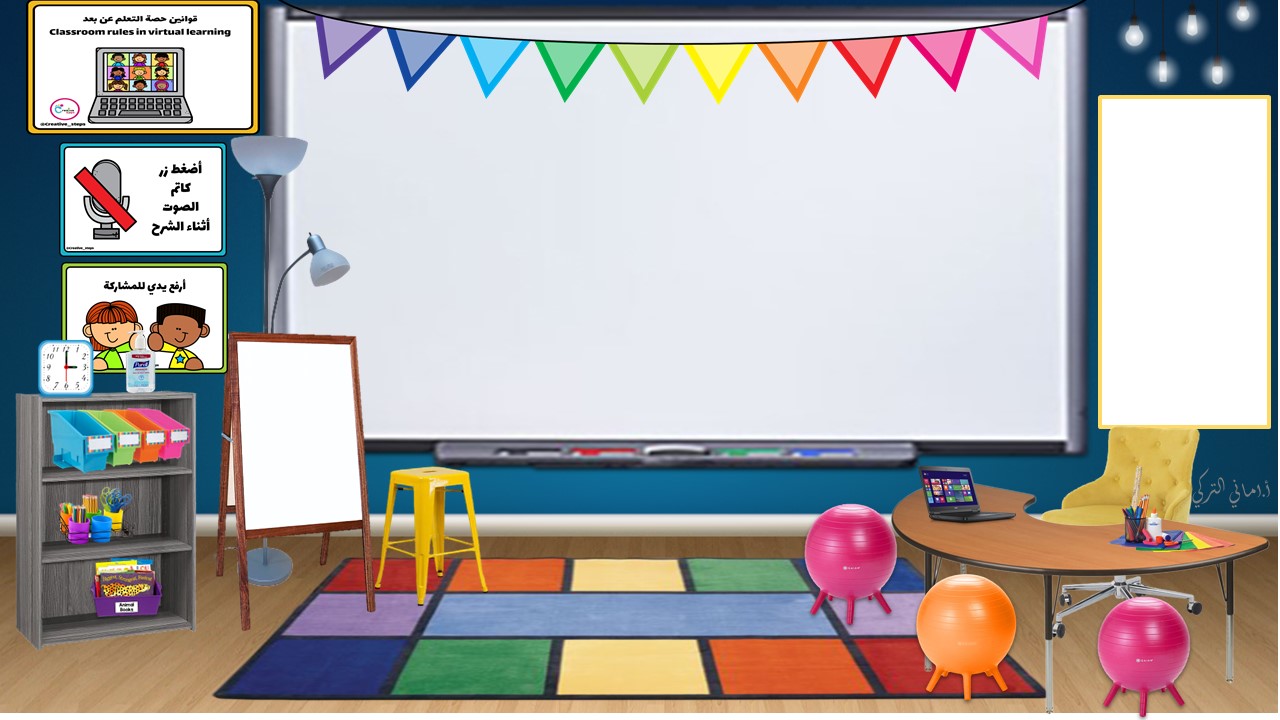 التاريخ  :3 / 7 / 1444هـ
المادة : رياضيات 
الفصل السابع: الطرح
موضوع الدرس : الطرح من الأعداد 7 و 8 و9
فكرة الدرس والهدف  منه: 
إيجاد ناتج الطرح من الأعداد 7 و 8 و9
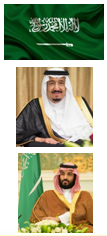 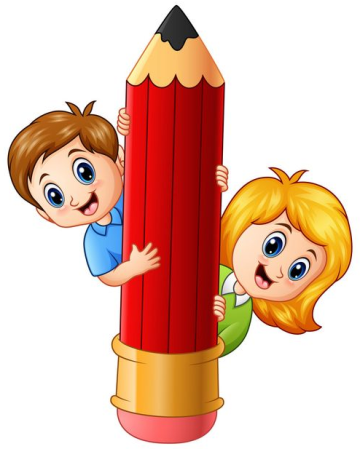 صفحة 
70
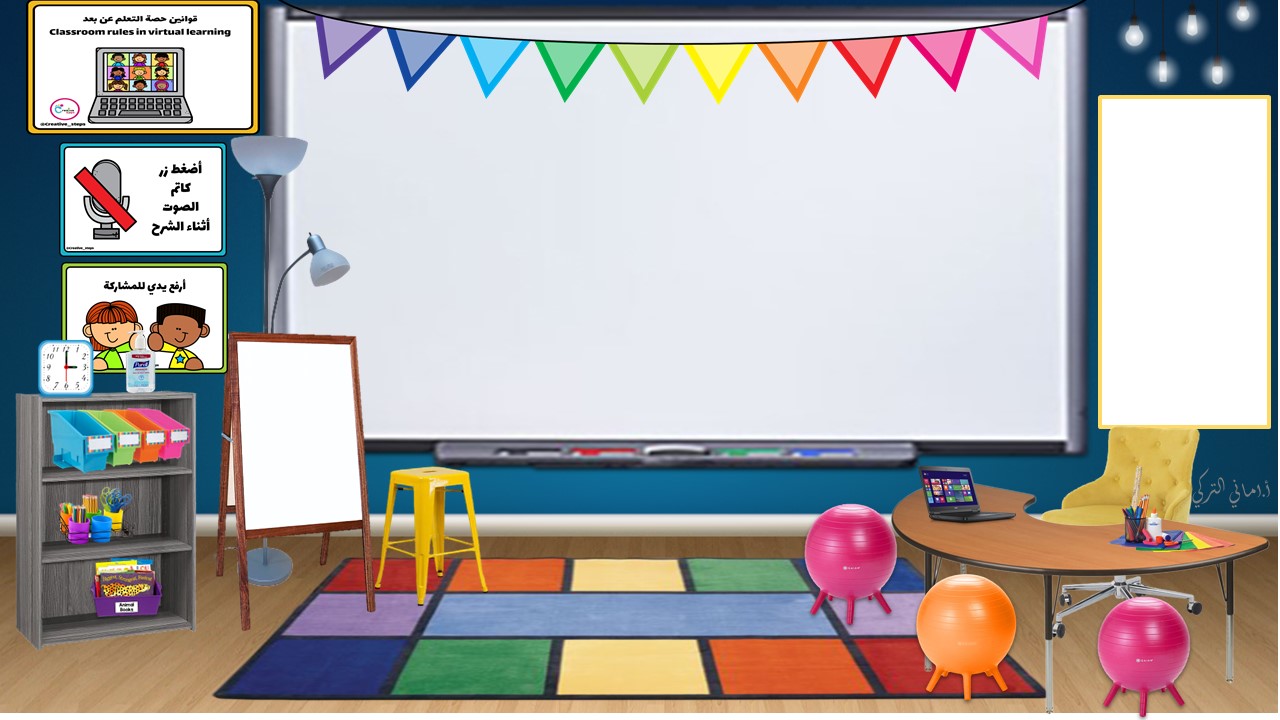 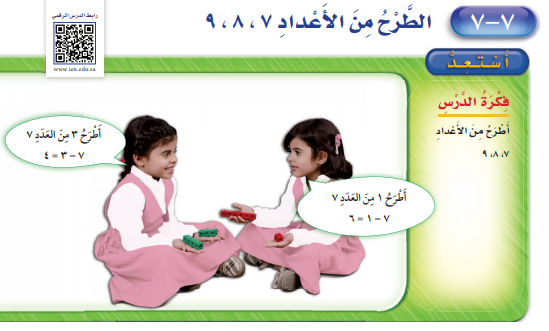 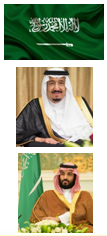 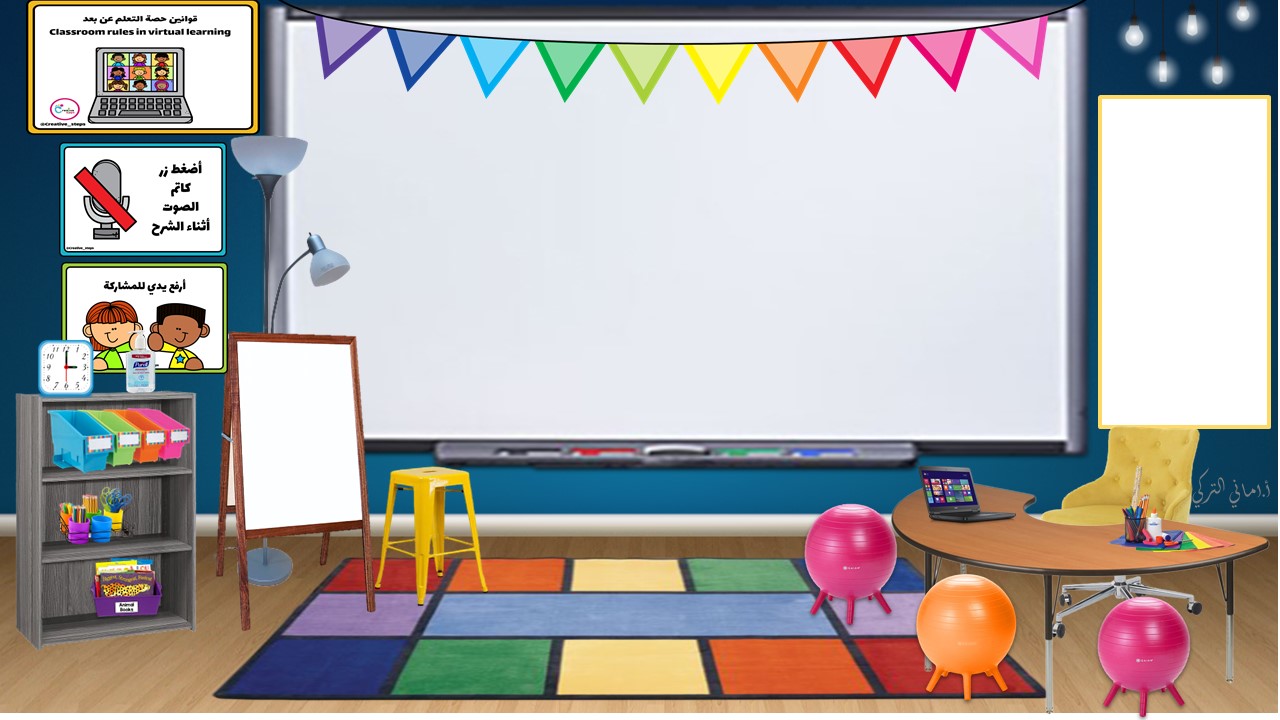 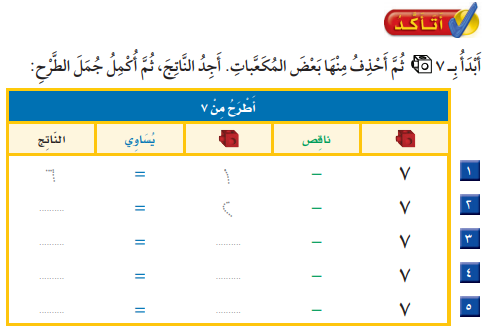 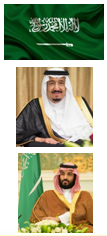 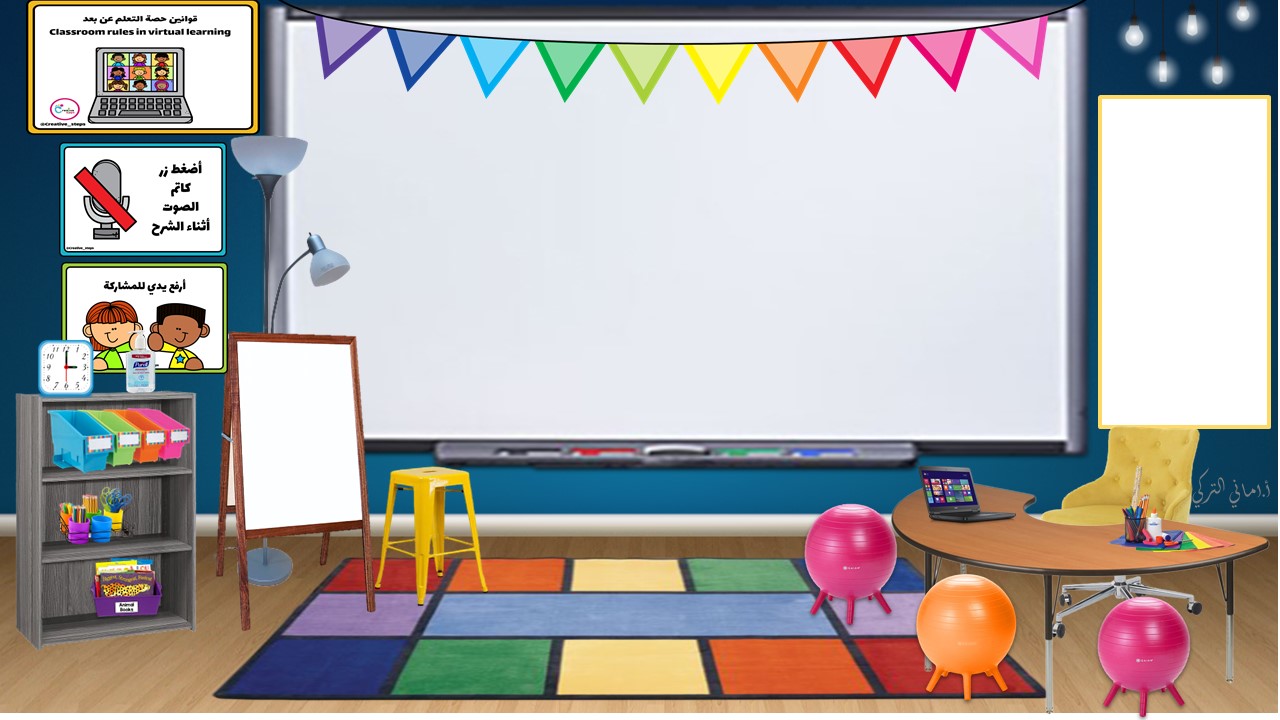 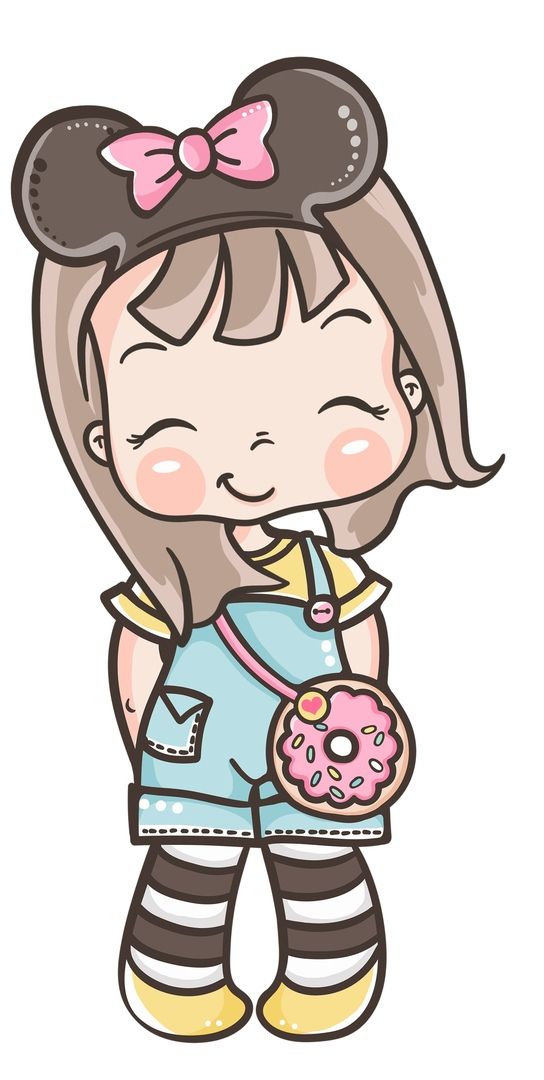 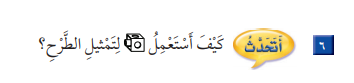 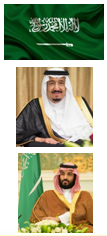 نمثل الكل بالمكعبات
 ونأخذ منها العدد المطلوب طرحه 
ونعد المتبقي منها لاستنتاج ناتج الطرح
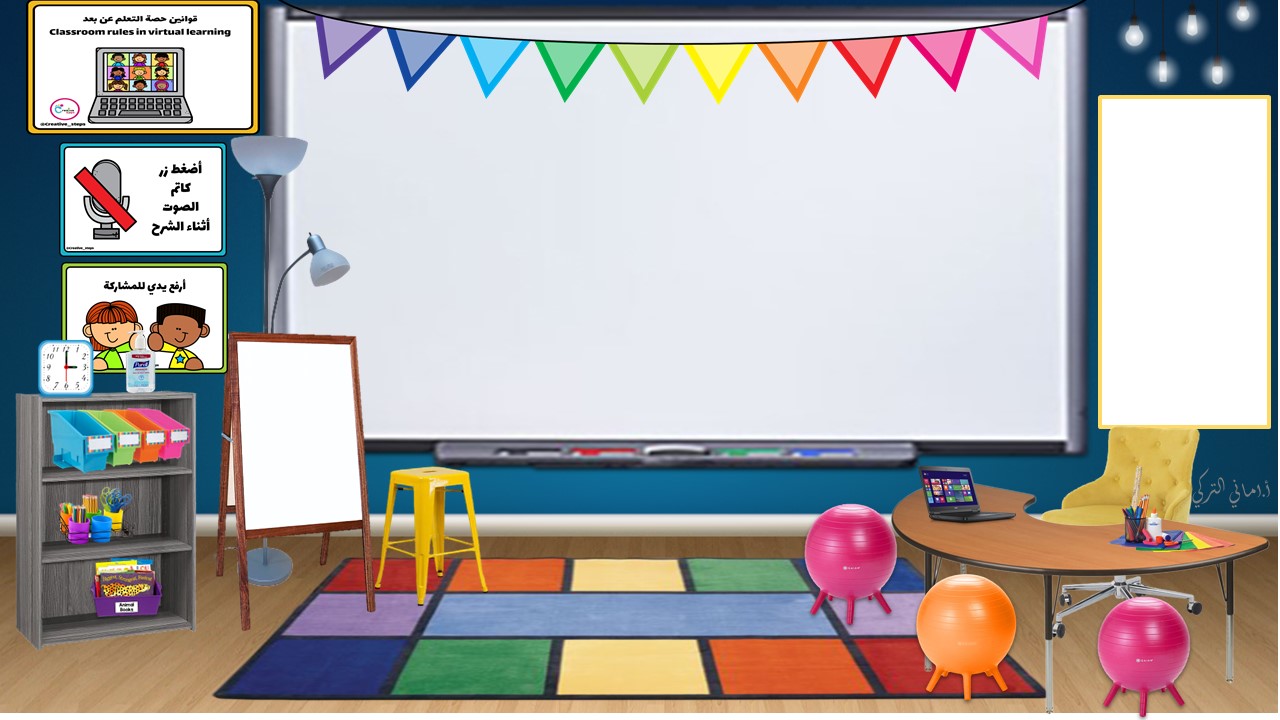 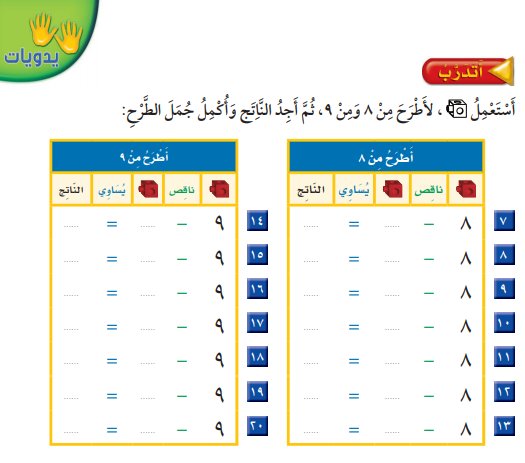 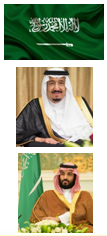 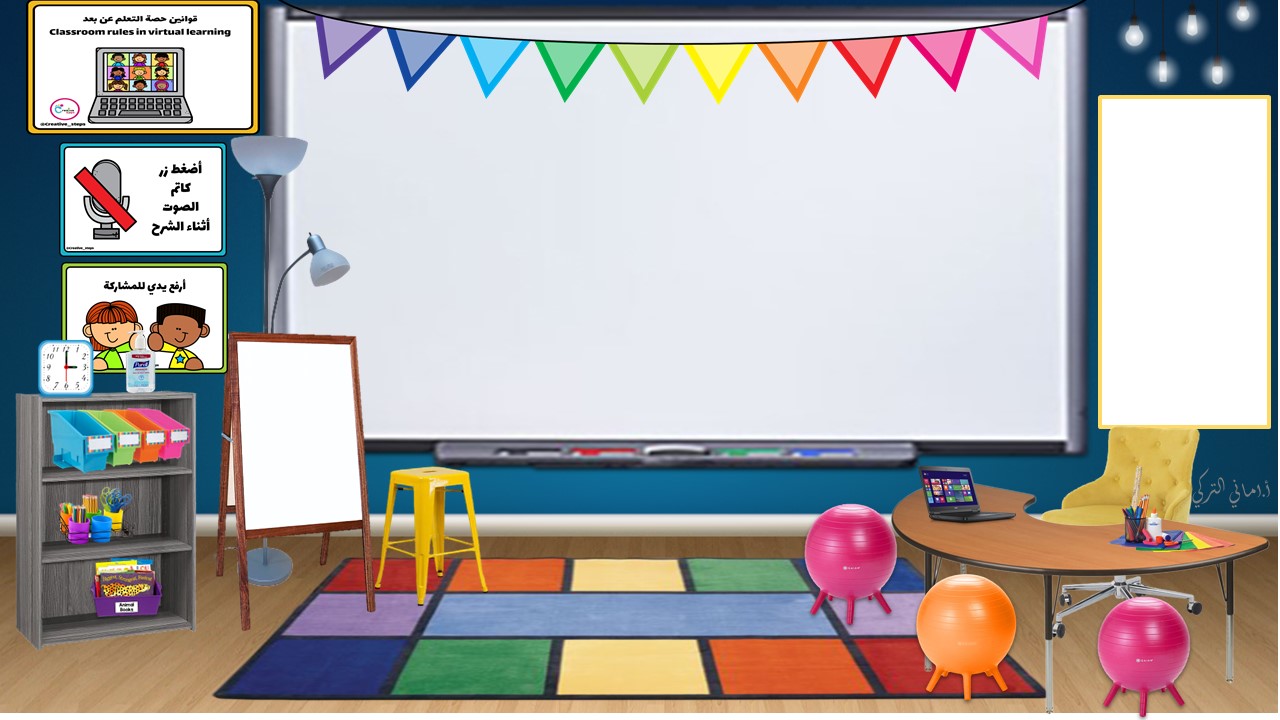 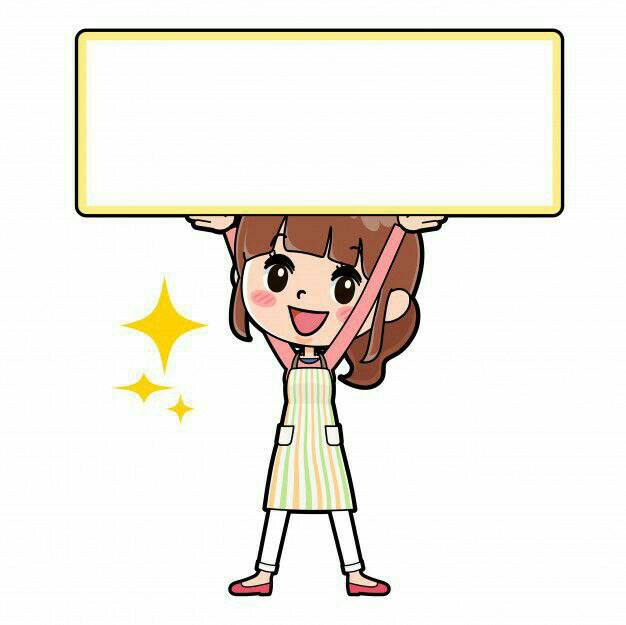 واجب
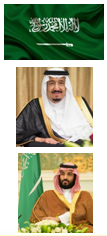 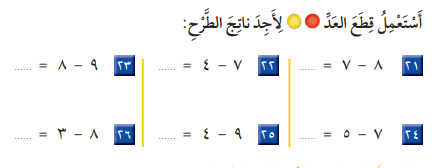 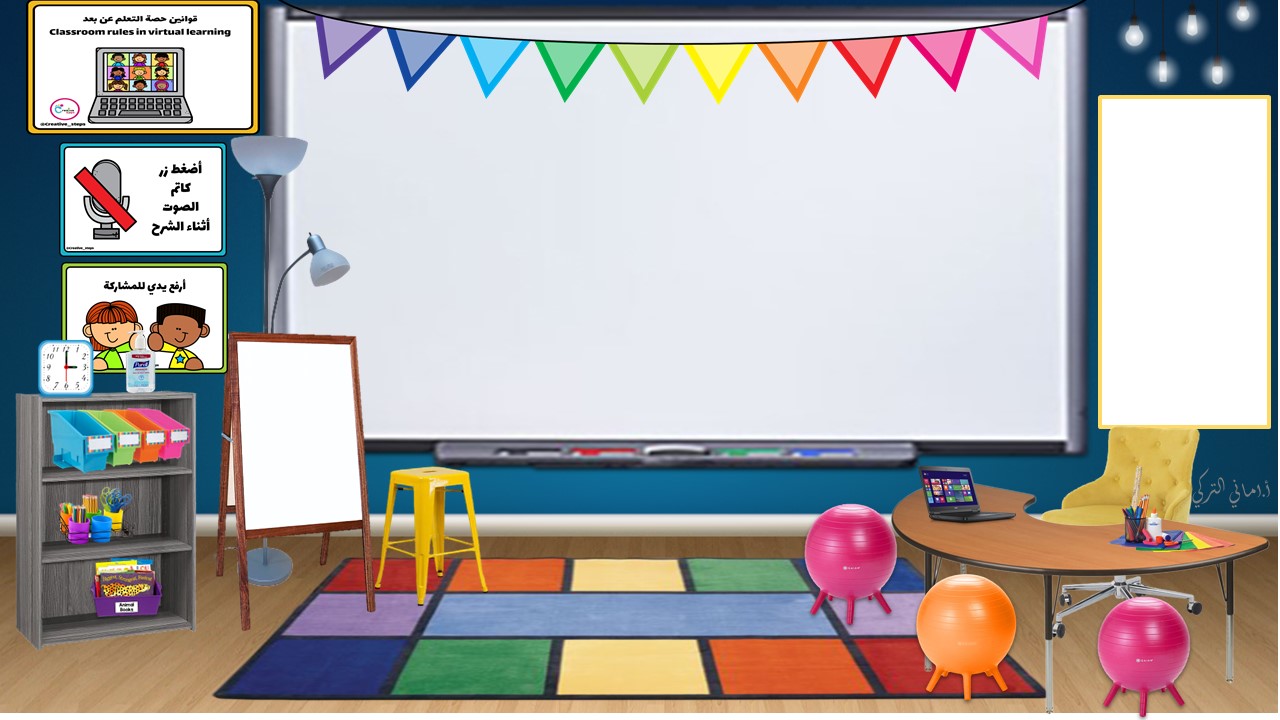 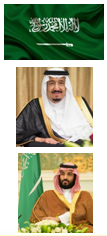 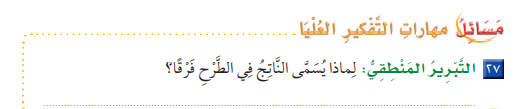 لأنه يدل على الأشياء المتبقية بعد الطرح
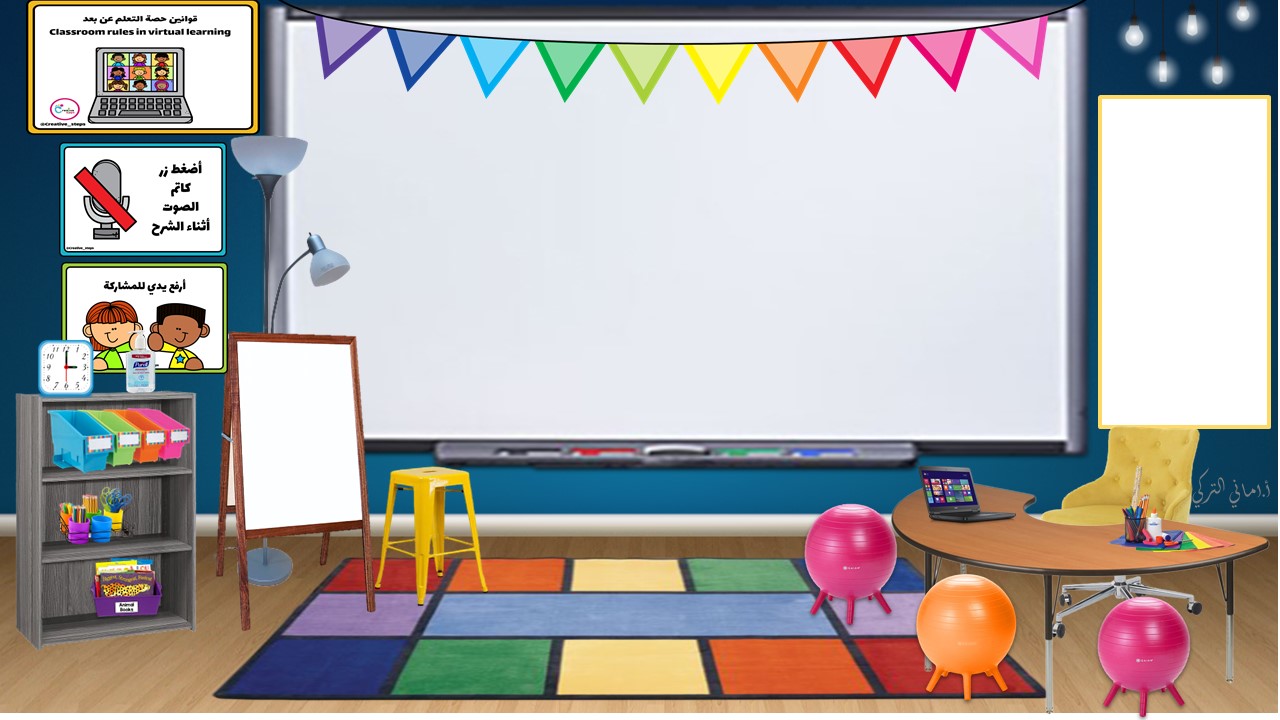 نشاط ختامي
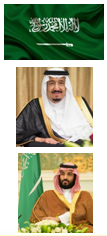 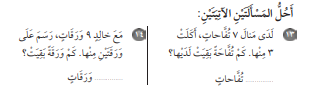 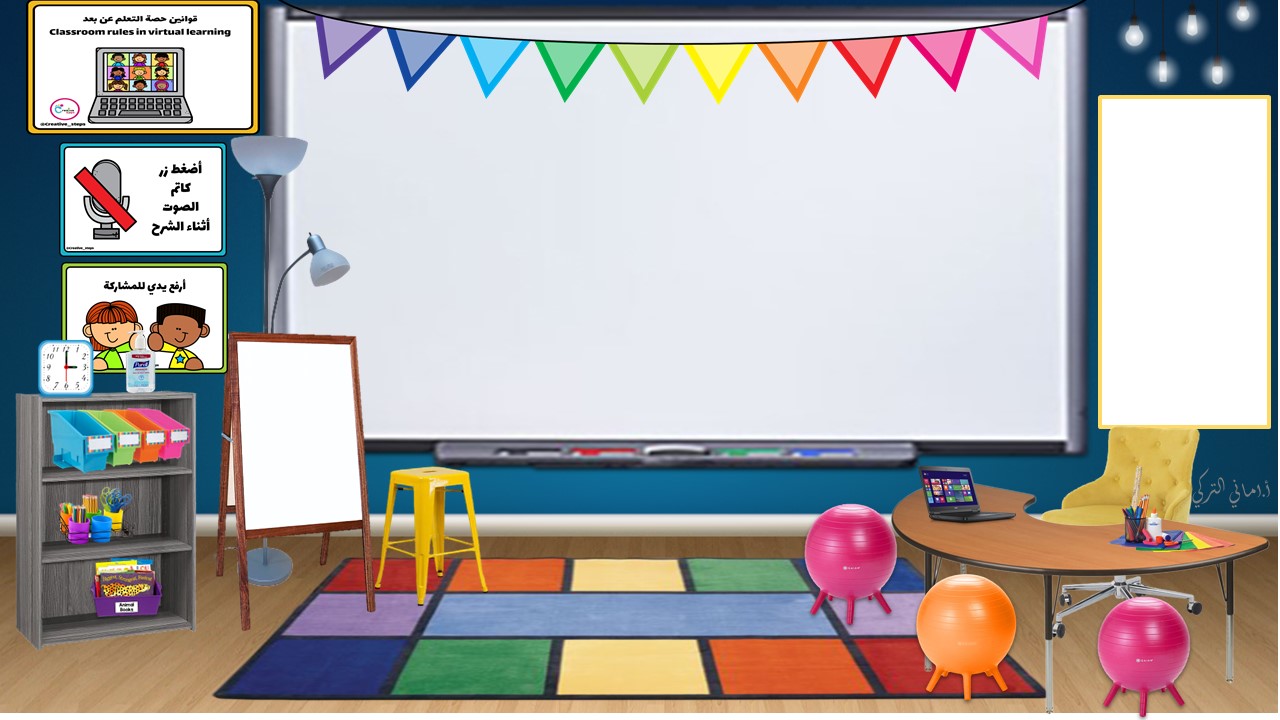 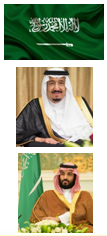 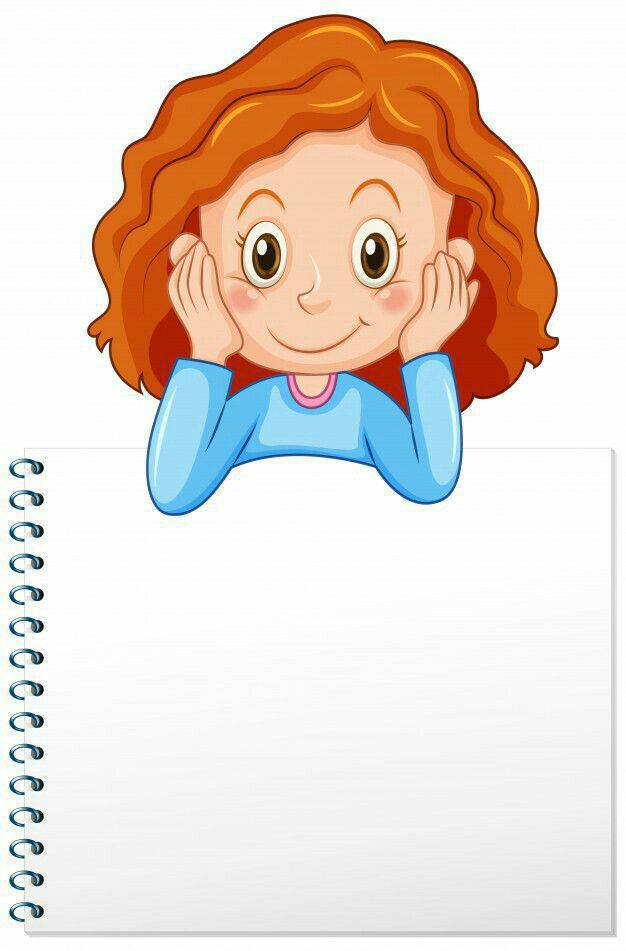 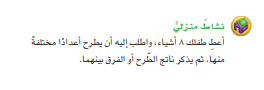 واجب
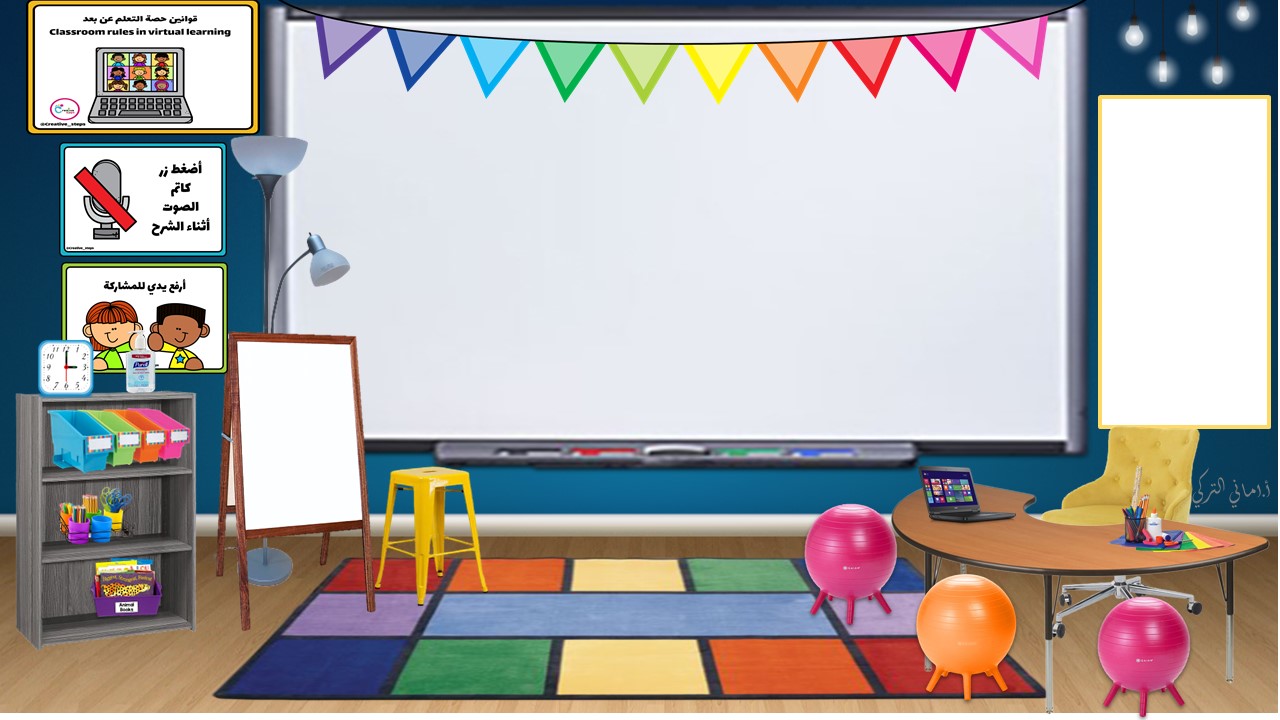 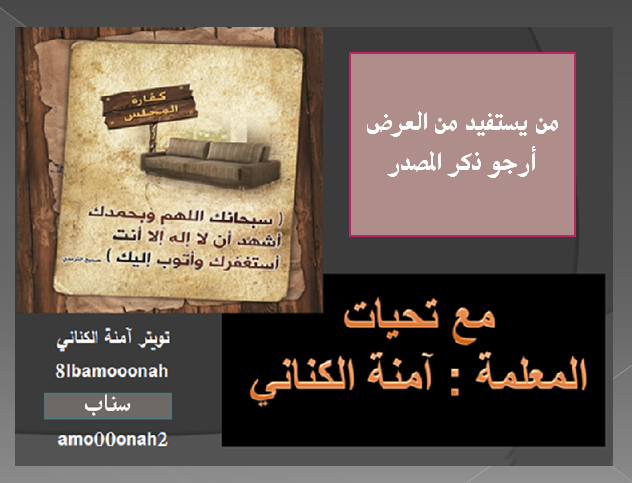 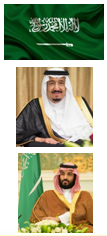